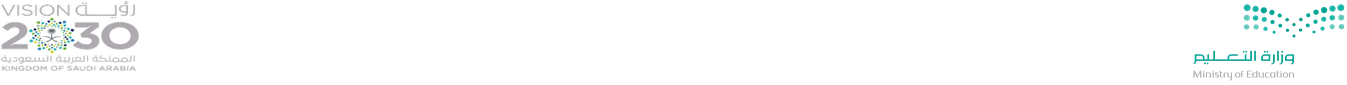 المملكة العربية السعودية
وزارة التعليم
الإدارة العامة للتعليم بــ
المدرسة :
توزيع مادة العلوم للصف الثالث الابتدائي الفصل الدراسي الأول لعام 1445  هــ
المعلمــ / ــة     : ..............................................   التوقيع  ........................... .................................................................

المشرفــ / ــة    :  ..............................................  التوقيع  ........................... .................................................................

مدير  المدرسة  :  ..............................................    التوقيع  ........................... .................................................................
نباتات وحيوانات المحيطات – مراجعة الدرس   96-97
الأسبوع الأول  4-2  الى 8-2
الأسبوع الثاني  11-2  الى 15-2
الأسبوع الثالث  18-2  الى 22-2
الأسبوع الرابع  25-2  الى 29-2
الأسبوع الخامس   2-3  الى 6-3
الأسبوع السادس   9-3  الى 13-3
الأسبوع السابع   16-3  الى 20-3
الأسبوع التاسع     30-3  الى 4 - 4
الأسبوع العاشر      7- 4   الى 11 - 4
الأسبوع الحادي عشر     14- 4   الى 18 - 4
الأسبوع الثاني عشر     21-  4   الى 25 - 4
الأسبوع الثالث عشر     28-  4   الى 2 – 5
الأسبوع الثامن    23-3  الى 27-3
الدرس الأول : المخلوقات الحية و حاجاتها
التكيف
النباتات و أجزائها - دورة حياة النباتات
مرجعيات الطالب
دورة حياة النباتات دورة حياة الحيوانات
الدرس الثاني  : النباتات و أجزائها
التهيئة و الاستعداد
السلاسل و الشبكات الغذائية
المخلوقات تغير بيئاتها  - تغيرات تؤثر في المخلوقات
تغيرات تؤثر في المخلوقات الحية
دورة حياة الحيوانات
التكيف – المخلوقات الحية تغير بيئاتها
1
التهيئة و الاستكشاف                        90 – 91
التهيئة و الاستكشاف                         26 -27
التهيئة و الاستكشاف                      80 – 81
مرجعيات الطالب – أجهزة الجسم 2      138 - 141
التهيئة و الاستكشاف                      36 – 37
1
1
التهيئة والاستعداد
مراجعة  الفصل الأول – نموذج اختبار   46 – 49
حياة النباتات الزهرية – مراجعة الدرس   58 -  59
1
كيف يصبح المخلوق مهددا بالانقراض -  مراجعة الدرس
1
1
1
1
1
1
1
إجازة اليوم الوطني
مراجعة الفصل الثالث نموذج اختبار       100 - 103
1
2
ما دورة حياة الثديات – مراجعة الدرس   68 – 69
مرجعيات الطالب الغذاء و الصحة        142 - 145
2
2
2
ما النظام البيئي                                82 – 83
2
2
تراكيب المخلوقات الحية                      92 – 93
التهيئة و الاستكشاف                   116 – 117
2
2
2
2
2
2
مراجعة  الفصل الرابع  – نموذج اختبار 125 -130
اختبار تشخيصي قبلي 1
ما النباتات                                    38 – 39
دورة حياة النباتات التهيئة و الاستكشاف   52 – 53
دورة حياة الحيوانات  التهيئة و الاستكشاف  62 – 63
ما المخلوقات الحية و الأشياء غير الحية     28 -29
التهيئة و الاستكشاف                       106 – 107
3
مراجعة  الفصل الثاني – نموذج اختبار     71 – 76
ما دورة حياة بعض الحيوانات            64 – 65
3
تكيفات نباتات الصحراء وحيواناتها          94 – 95
مراجعة شاملة
كيف تنمو النباتات                             54 - 55
كيف تتغير البيئة                         118 – 119
ما الذي تحتاج اليه المخلوقات الحية          30 -31
ما أهمية الجذور و السيقان                40 – 41
3
السلسة الغذائية                               84 – 85
مرجعيات الطالب – أجهزة الجسم 1           132 - 137
خطة علاجية 1
3
3
3
3
3
3
كيف تحدث المخلوقات تغيير في بيئتها    108 – 109
3
3
3
كيف تستجيب المخلوقات               120 – 121
4
مراجعة شاملة
4
ما أهمية الأوراق – مراجعة الدرس        42 - 43
كيف تنمو البذور                               56 – 57
اختبار  منتصف الفصل الدراسي الأول
كيف تنمو الزواحف و الأسماك والطيور     66- 67
4
الشبكة الغذائية – مراجعة الدرس       86 – 87
4
الخلايا   – مراجعة الدرس                     32  -35
كيف يحدث الانسان تغير                   110 -111
4
إجازة نهاية أسبوع مطولة
4
4
4
4
4
4
4
الطريقة العلمية – المهارات العلمية
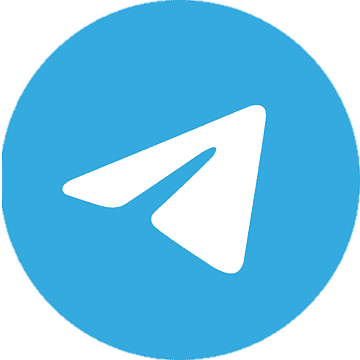 https://t.me/Presentationyosef
برزنتيشن العلوم للمرحلة الابتدائية
كيف يمكن  للإنسان حماية بيئته-مراجعة الدرس112 -113
ملاحظات المعلمــ / ــة :
اختبار نهاية الفصل الدراسي الأول
نهاية الفصل الدراسي الأول
presentation
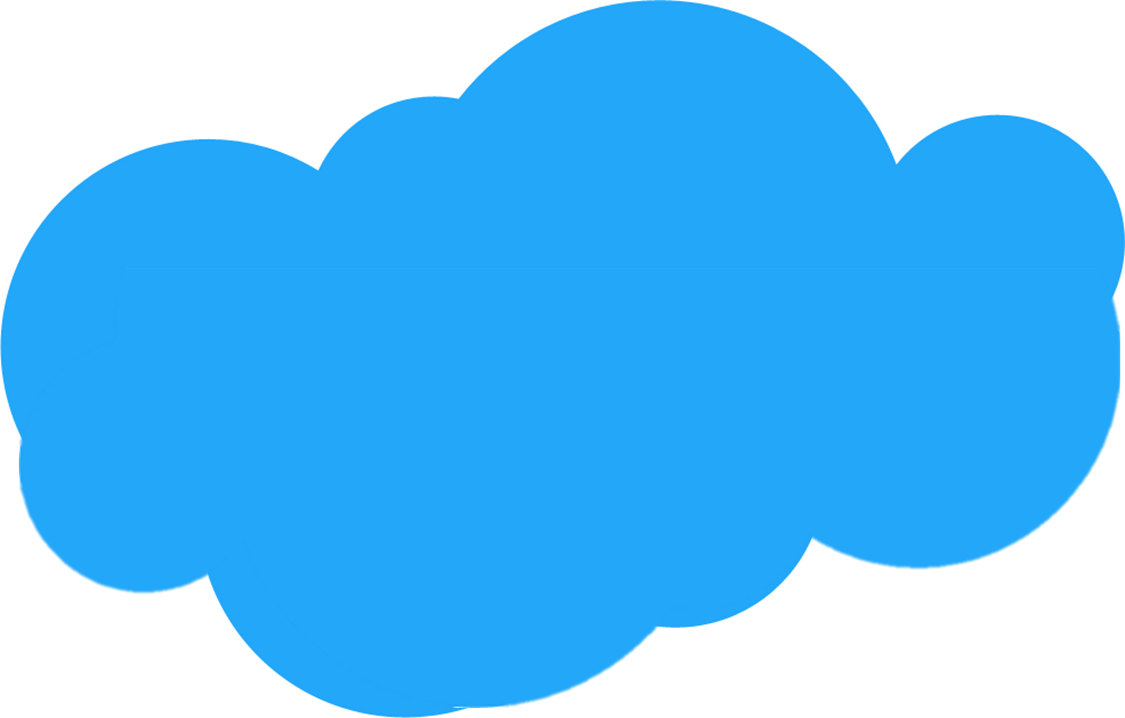